Урок окружающего мира в 3 классе:Тема: «Самое главное вещество»  (УМК «Перспектива»)
Как вы понимаете эти слова?
Вода!..  Тебя невозможно описать, тобой наслаждаются, не ведая, что ты такое! Нельзя сказать, ты необходима для жизни: ты сама жизнь. 
                        (Антуан де Сент-Экзюпери)
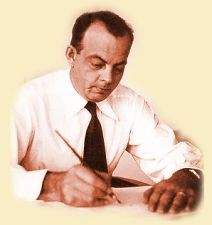 Океаны и моря, озёра и реки – всё это водные запасы Земли или Мировой океан.
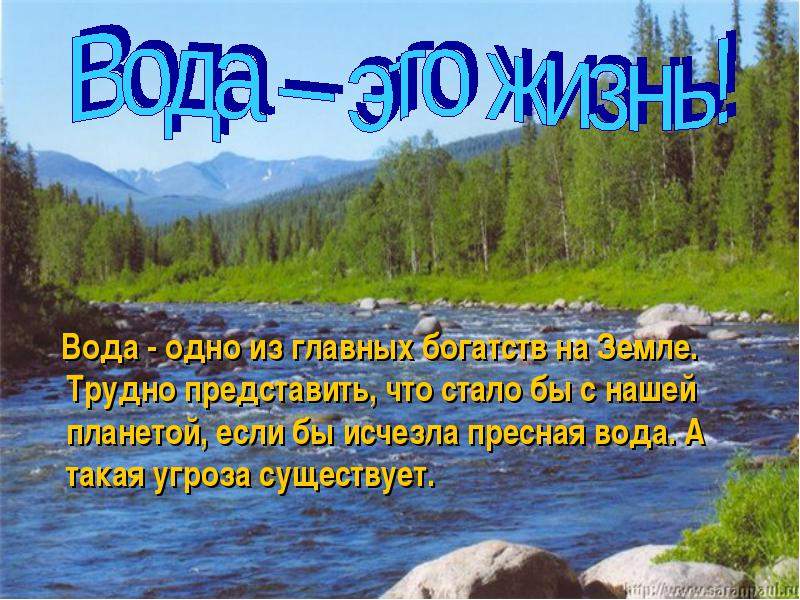 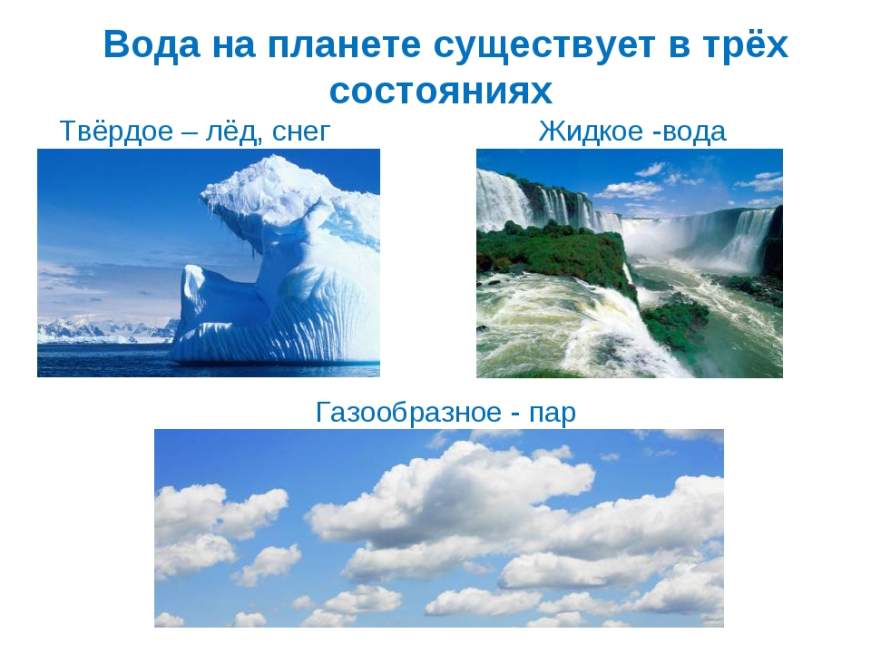 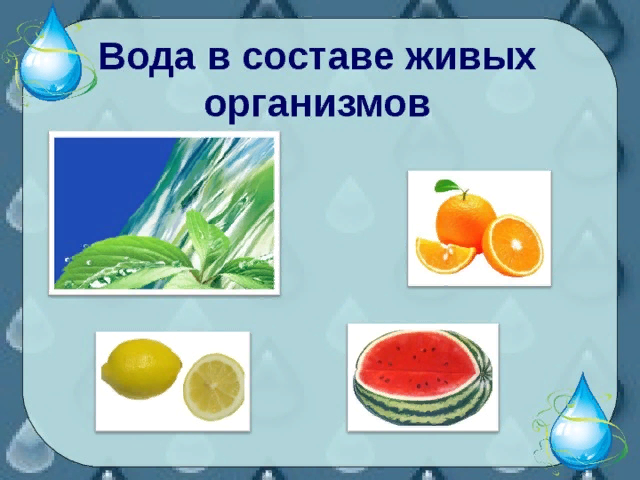 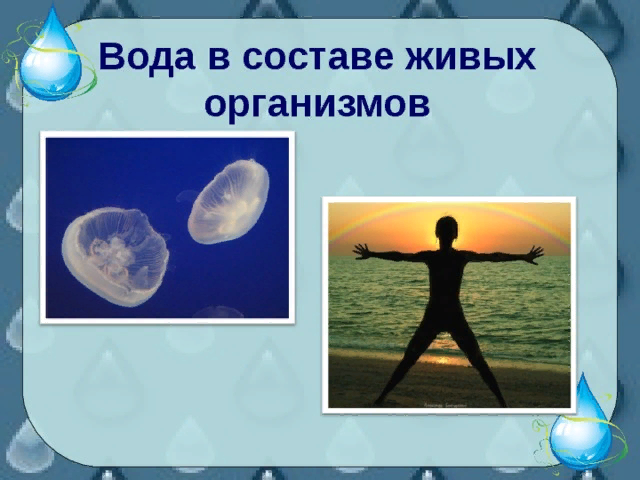 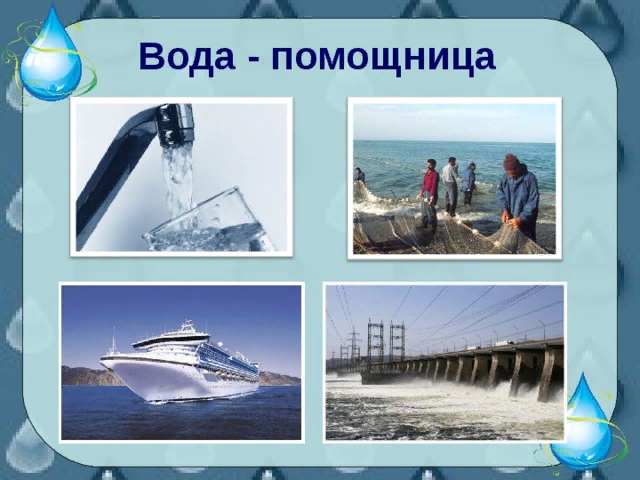 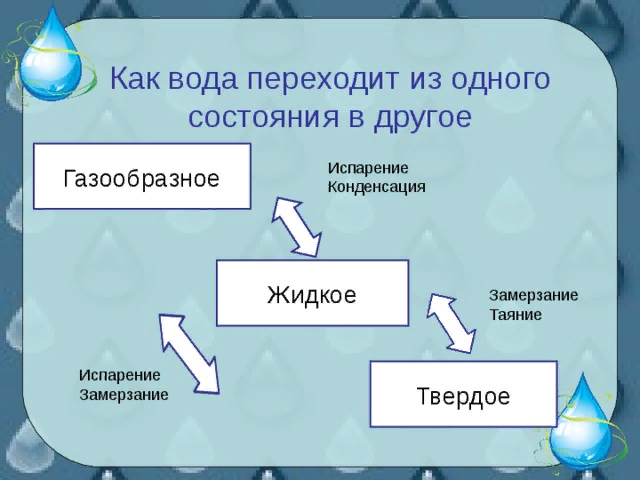 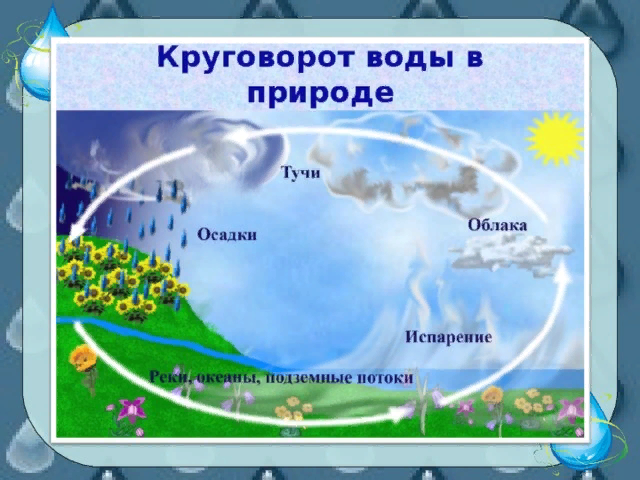 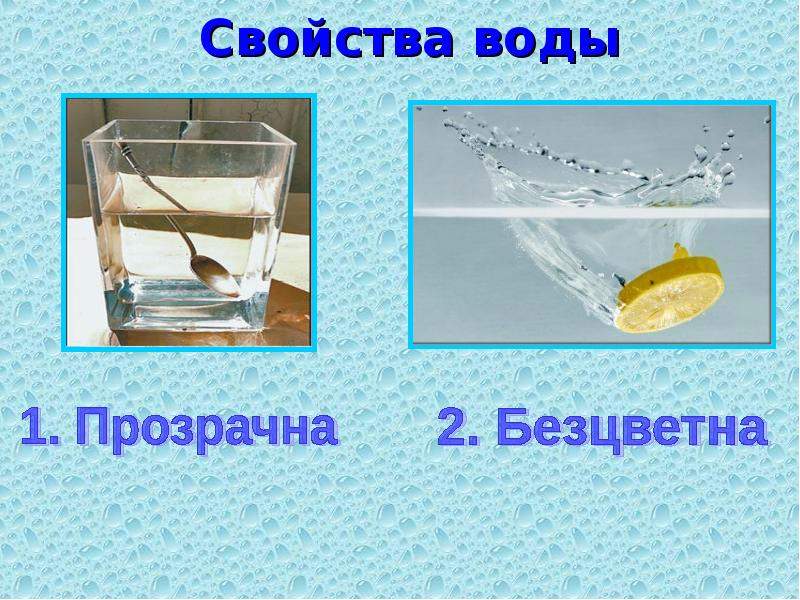 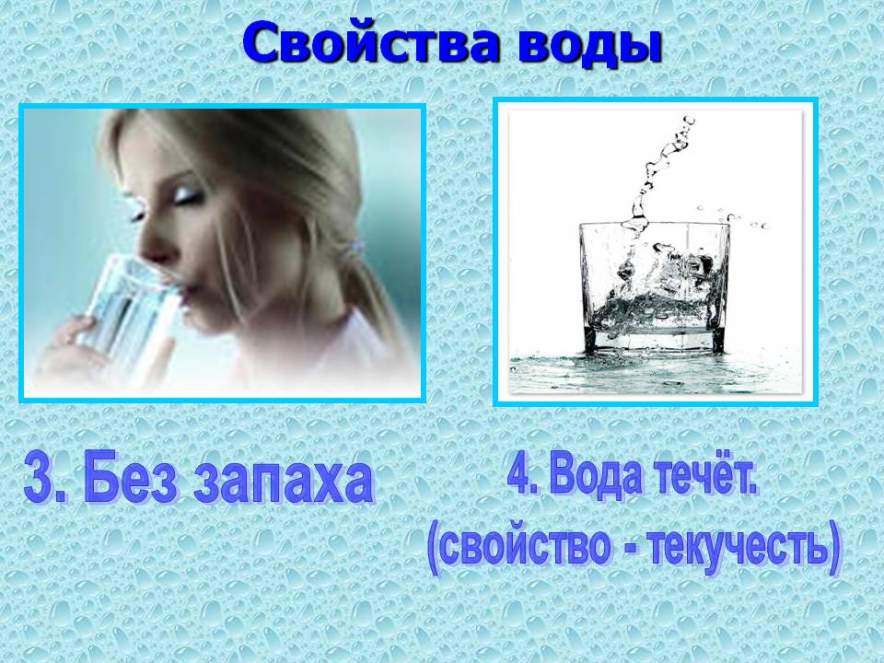 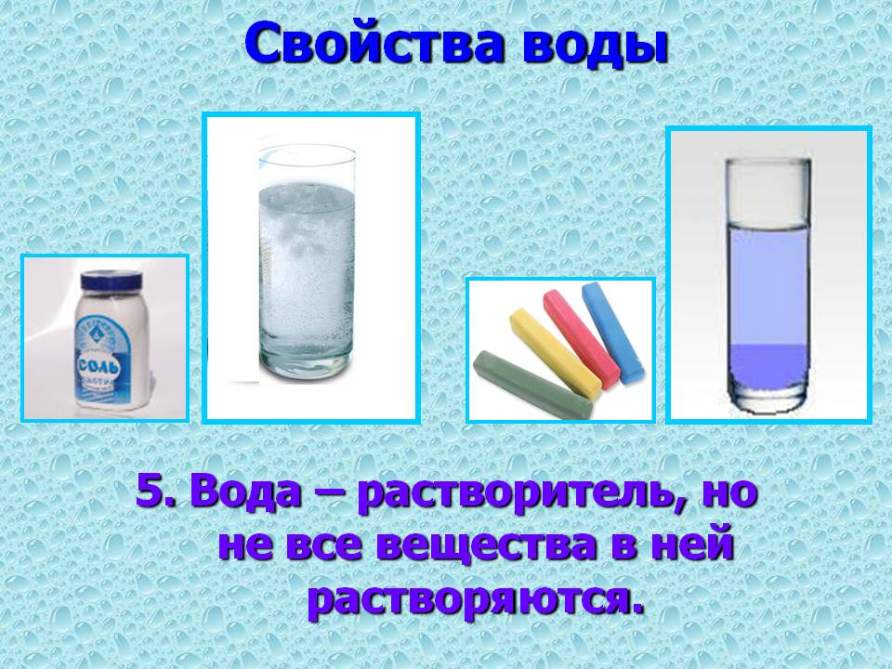 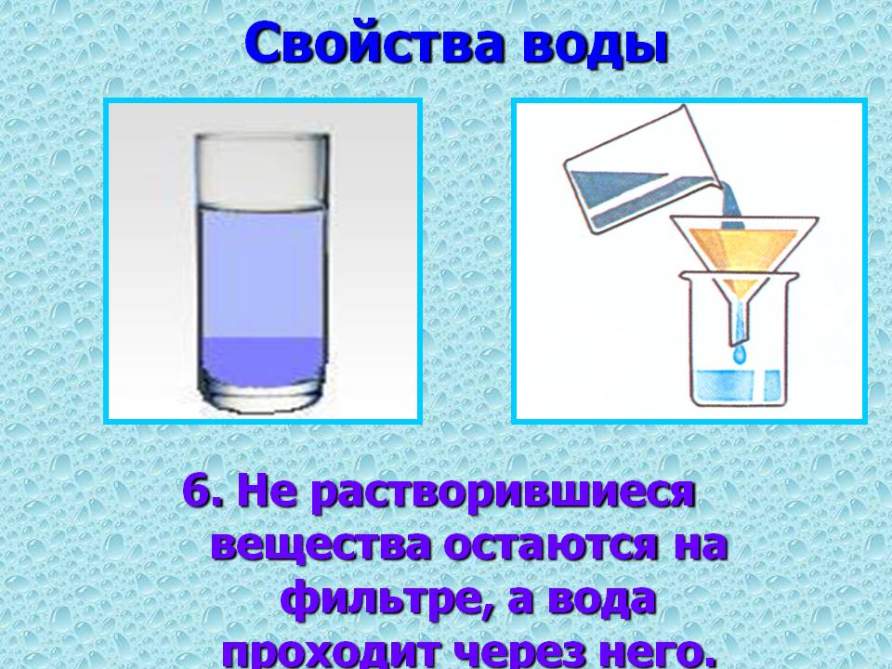 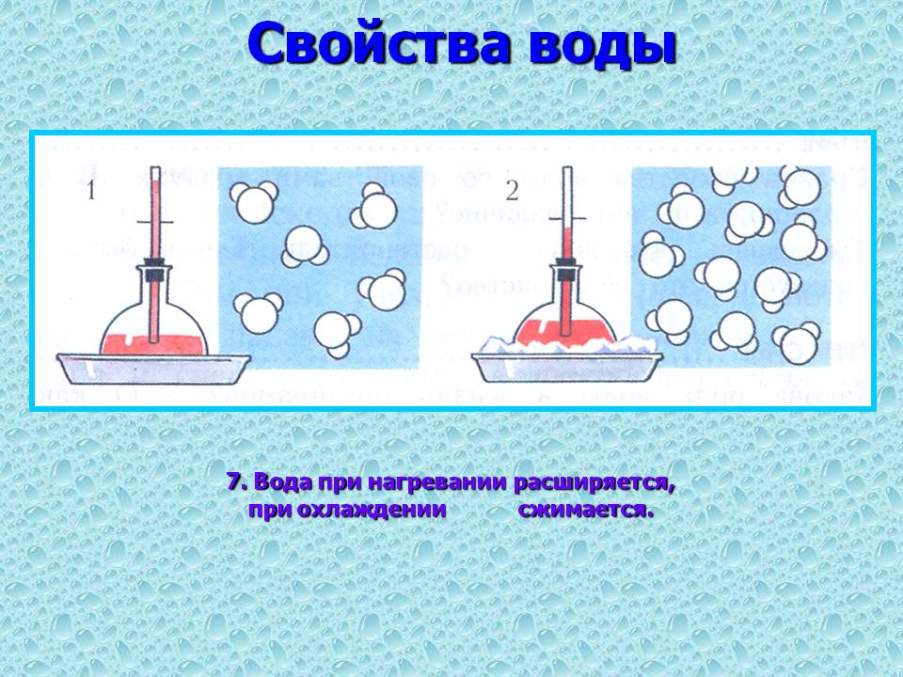 Опыт 1. Опустите в стакан с водой стеклянную палочку. Видна ли она?    О каком свойстве воды это говорит? 
Вывод: Палочка видна. Вода прозрачна.
Опыт 2. Сравните цвет воды с цветом полосок, изображенных на этой странице. Что вы видите? О чем это говорит? 

Вывод: Вода не имеет цвета, она бесцветна.
Опыт 3. Понюхайте чистую воду. Какое свойство воды можно установить таким способом? 

Вывод: Чистая вода не пахнет, значит, она не имеет запаха.
Опыт 4. Колбу с трубкой, заполненную подкрашенной водой, опустите в горячую воду. Что наблюдаете? О чем это свидетельствует? 

Вывод: Уровень воды поднимается. Вода при нагревании расширяется.
Опыт 5. Ту же колбу поставьте в тарелку со льдом. Что наблюдаете? О чем это свидетельствует? 

Вывод: Уровень воды опускается. Вода при охлаждении сжимается.
Общий вывод: вода прозрачна, бесцветна, не имеет запаха, при нагревании расширяется, при охлаждении сжимается.
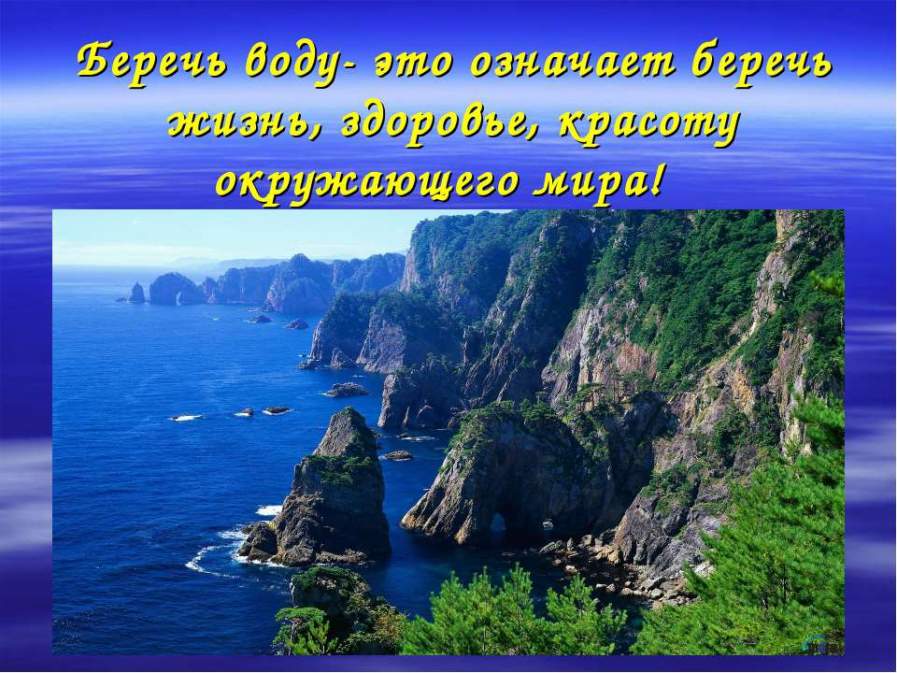